Données
Thème au croisement de plusieurs thèmes :
Réseaux sociaux
Cartographie
Objets embarqués
WEB
Internet
Thème au croisement de plusieurs thèmes :
Intervention de Françoise Tort au séminaire SNT du 7 et 8 février
Disponible sur M@gistère

L’outil numérique adapté est le tableur
Eventuellement python
Pas de base de données : Acces, MySQL, ...
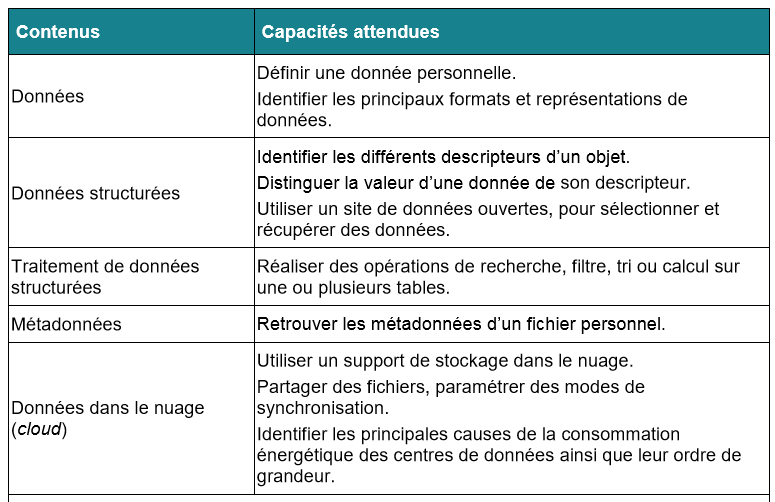 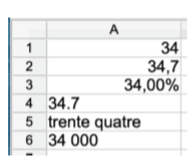 Types et format	: 
Numérique (entier, réel),	 texte	
date, numéro de téléphone, adresse, etc.	
Énumérations (ex : régions)

Données personnelles : 
« Données qui permettent d’identifier des personnes physiques ».

Métadonnées : 
« Donnée servant à définir ou décrire une autre donnée, pour 		permettre sa manipulation. »
A relier à d’autres thèmes (WEB, photo, ...)
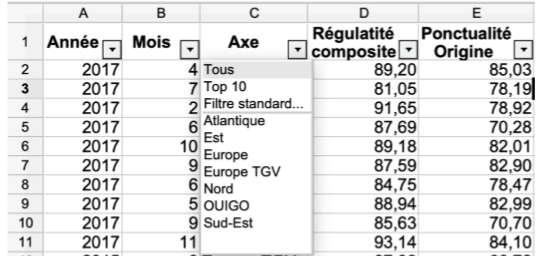 Données :
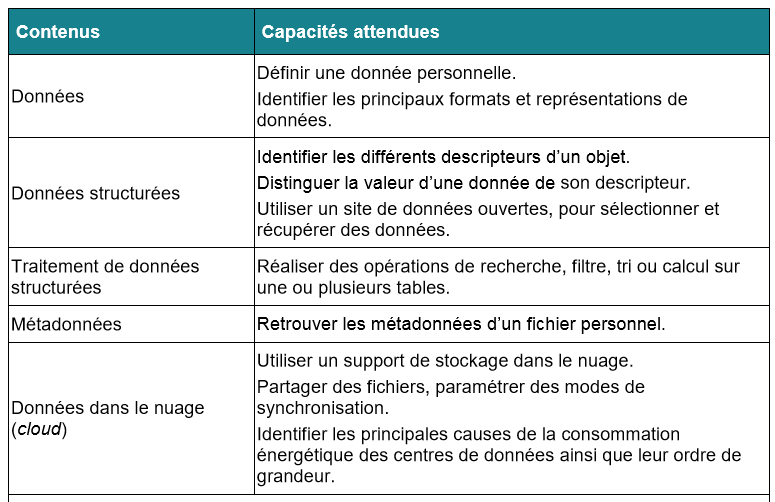 De nombreuses institutions mettent à dispositions des données « libres » : open data
Gouvernement, Education Nationale, Ville de Toulouse, INSEE …

Généralement, les données sont exportables sous la forme d’un fichier .csv
Comma-separated values, connu sous le sigle CSV, est un format texte ouvert représentant des données tabulaires sous forme de valeurs séparées par des virgules ou points virgules.
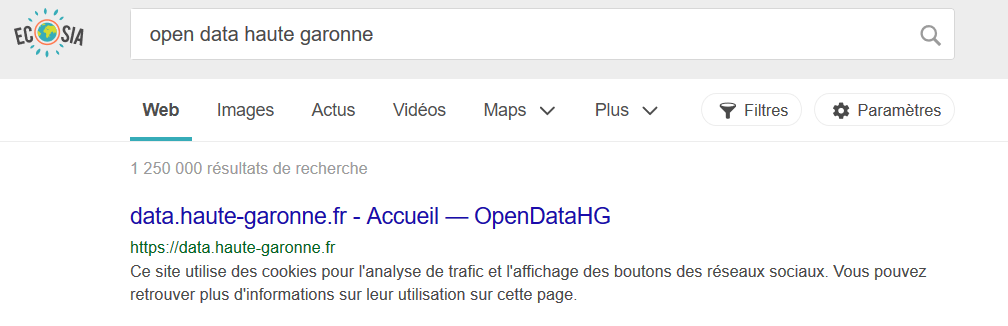 Exemples d’ « open Data »
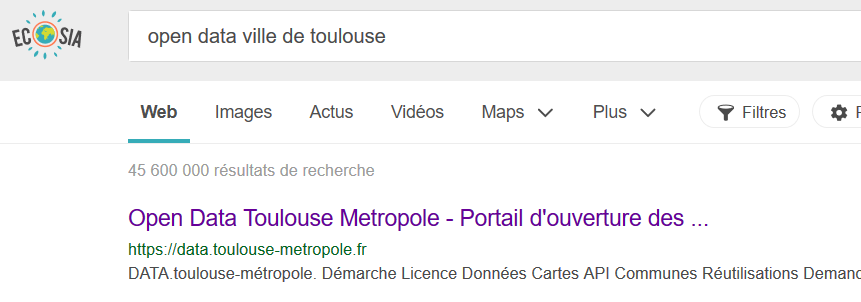 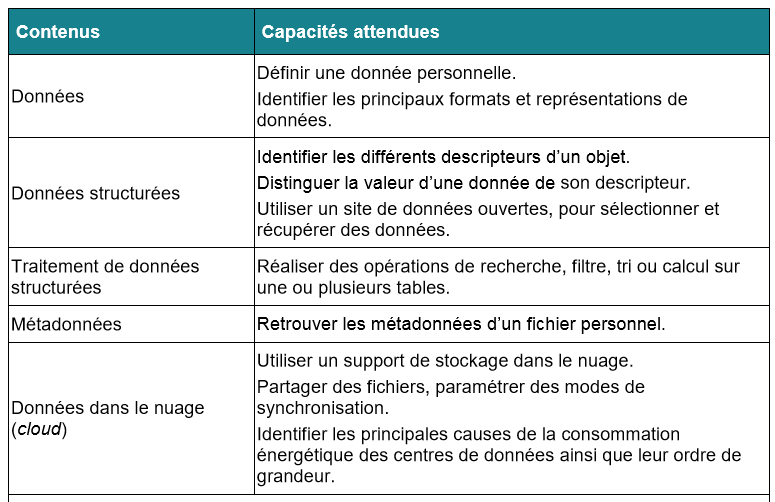 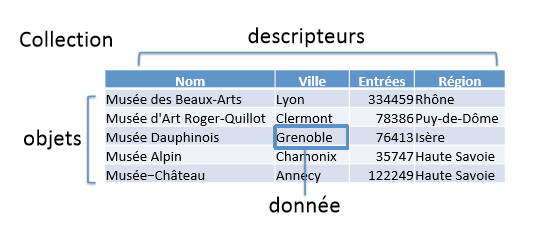 Données structurées
Quel type d’activité(s) pour les élèves ?
Explorer des	données (.csv) avec un tableur : 
Identifier les formats,
Repérer les conventions d’affichage
Identifier des énumérations
Identifier les éventuelles données personnelles
Repérer des erreurs	de formats (qualité)
Aspects quantitatif : Nombres descripteurs, d’objets...	
A l’aide d’un tableur...
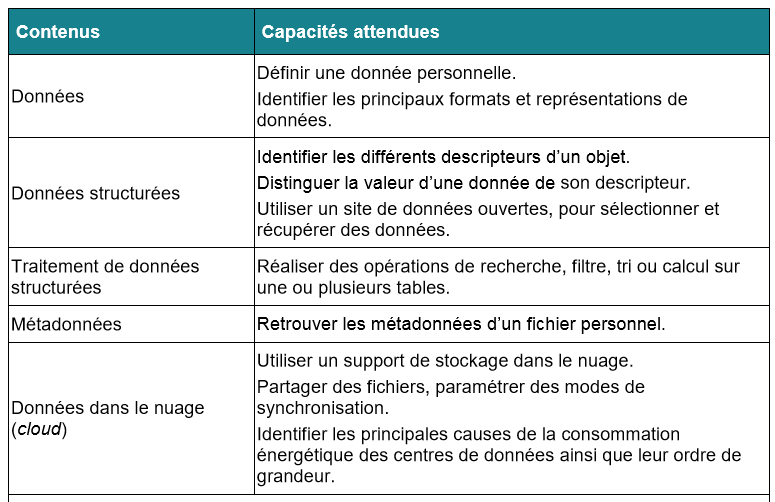 Quel type d’activité(s) pour les élèves ?
En débranché : En lien avec le croisement de données, réflexion sur la protection des données personnelles.
RGPD
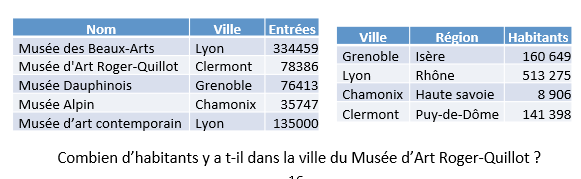 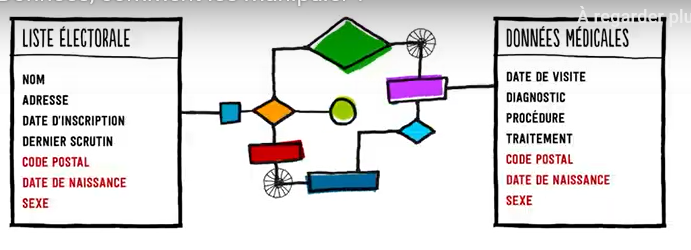 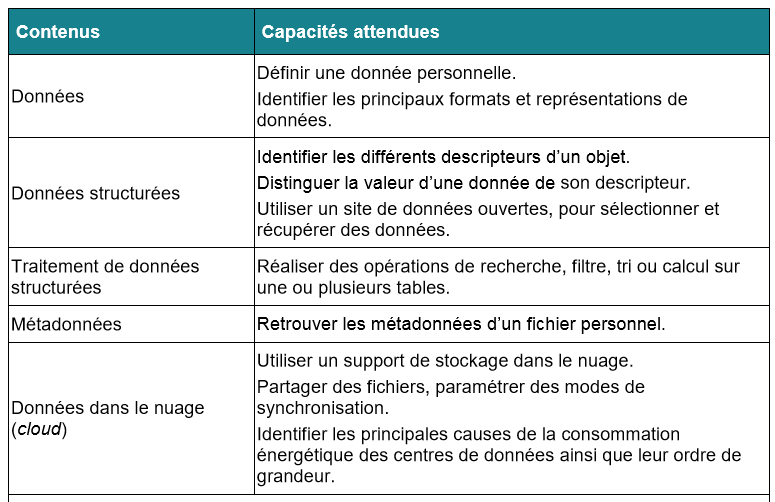 En liens avec d’autres thématiques

page html
photo numérique (EXIF)


Mais encore, métadonnées 
de fichiers personnels
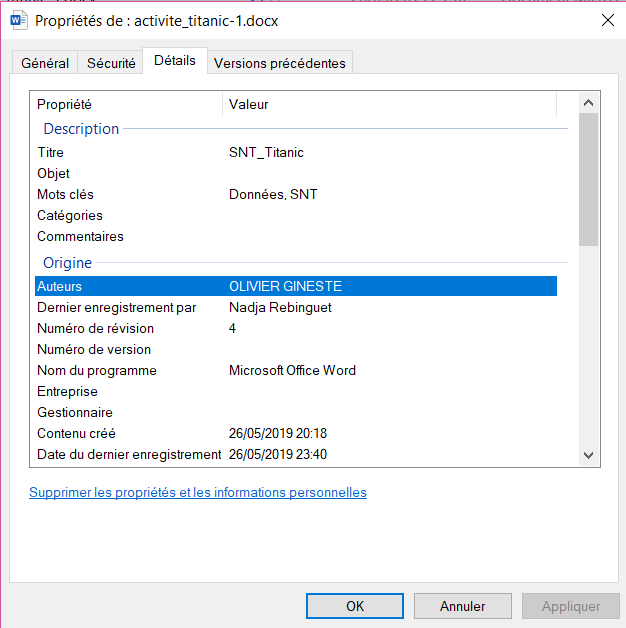 Métadonnées
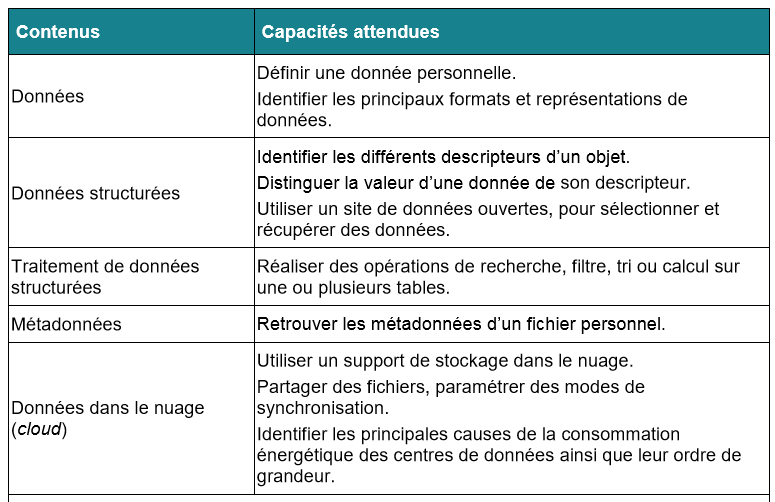 Ne pas confondre synchroniser et sauvegarder
Activités élèves possibles
En lien avec les réseaux sociaux
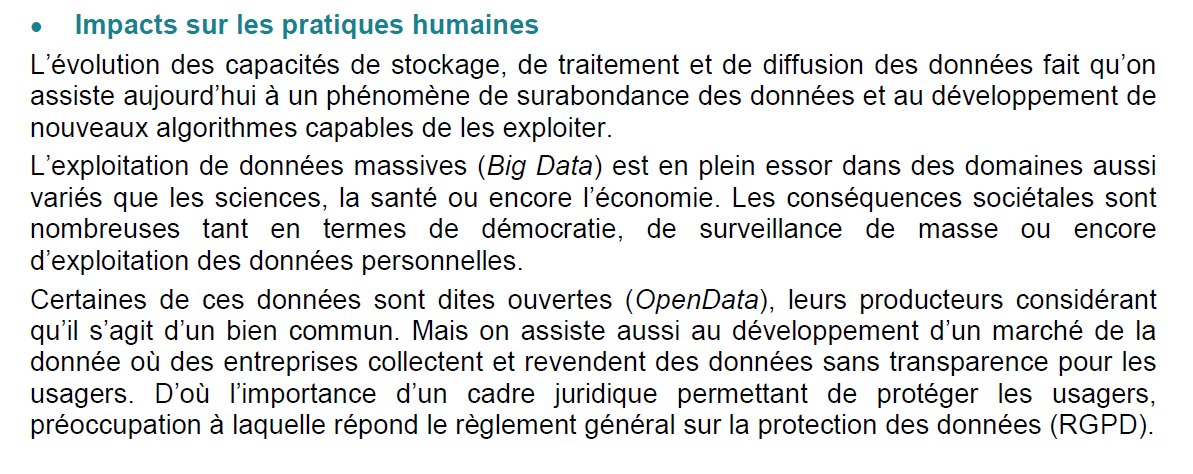 Des activités possibles
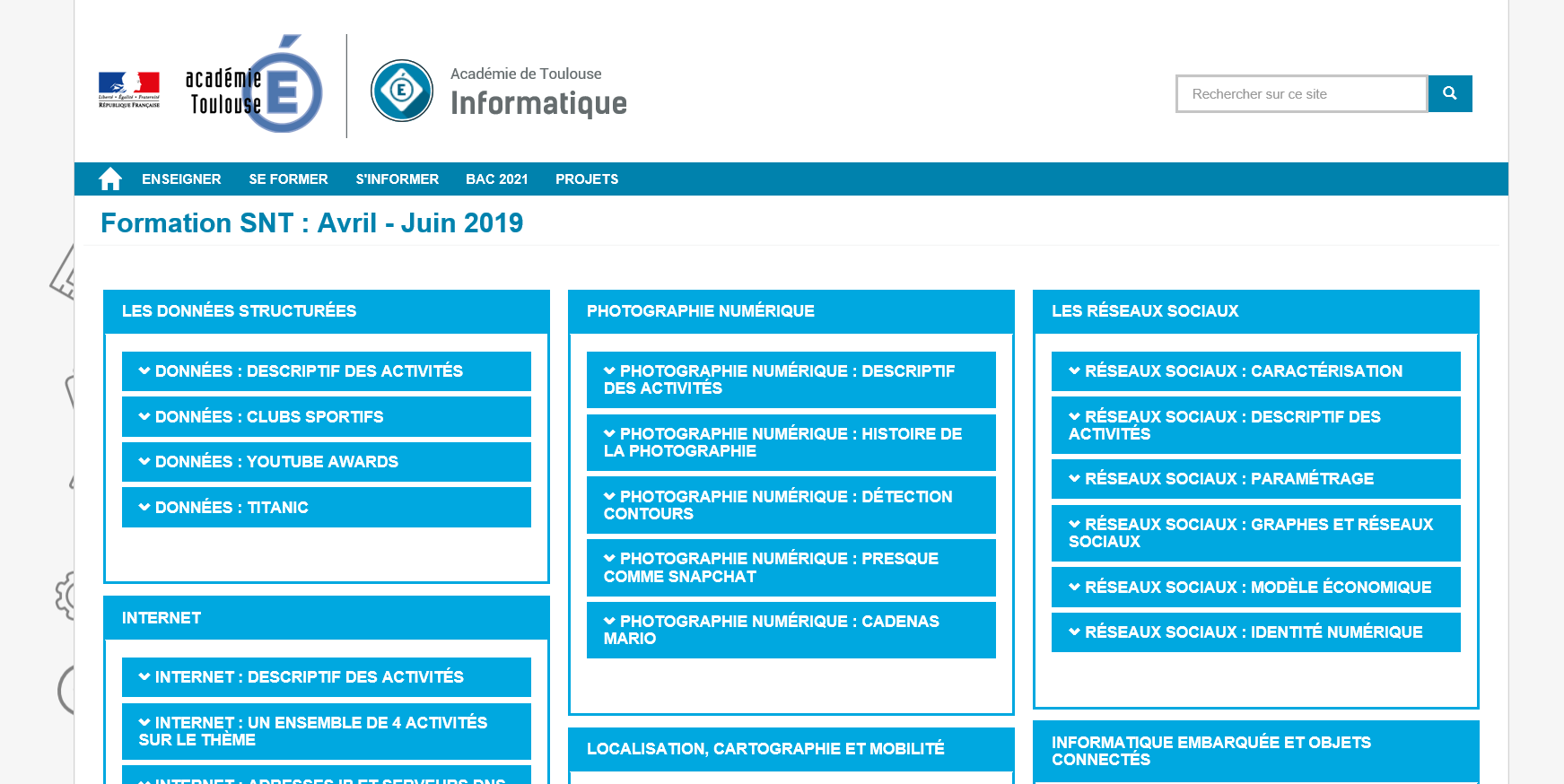 Tous les documents de l’atelier
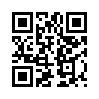 https://huit.re/SNTDonnees